Phòng Giáo dục và Đào tạo quận Long BiênTrường Tiểu học Giang Biên
Chào mừng các con học sinh lớp 4
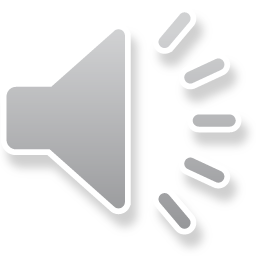 Khởi động
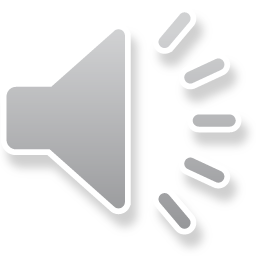 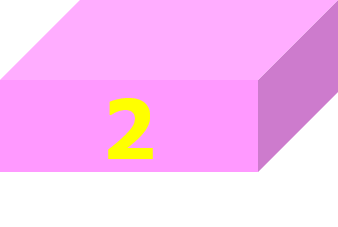 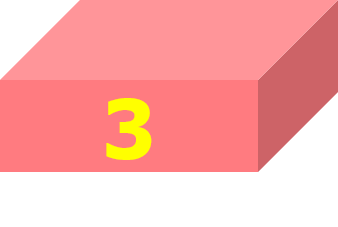 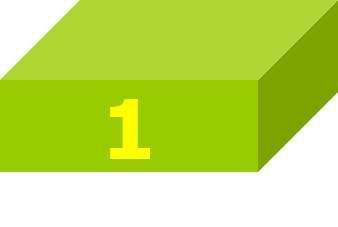 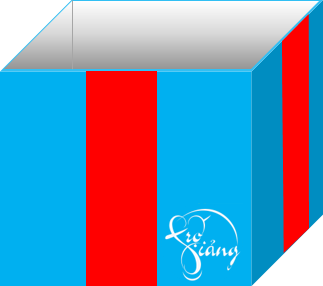 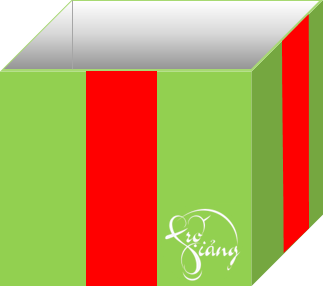 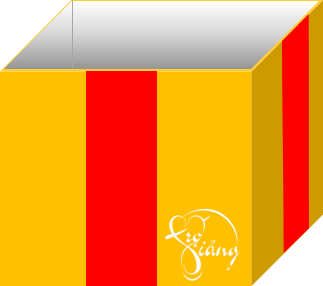 Hộp quà bí ẩn
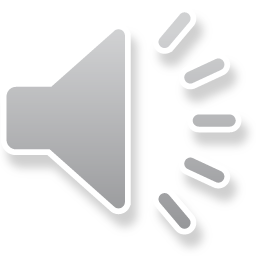 Cái gì bằng vải
Dùng để đội đầu
Trời nắng chang chang
Che đầu cho bé 
Là cái gì?
Cái mũ
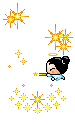 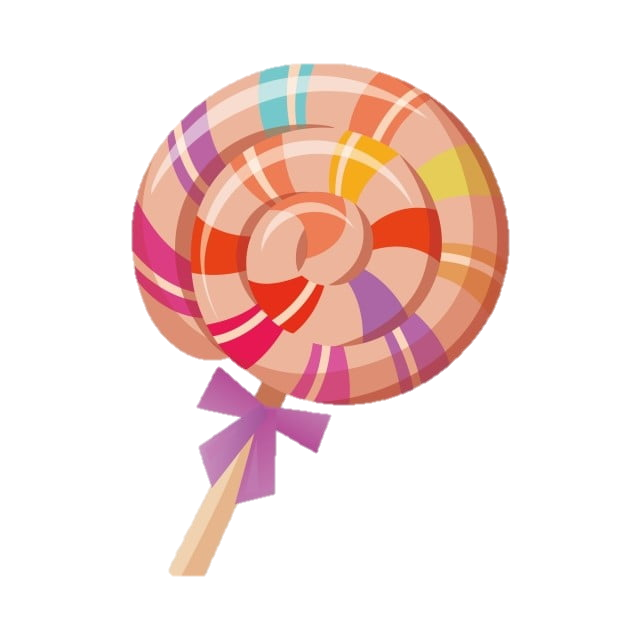 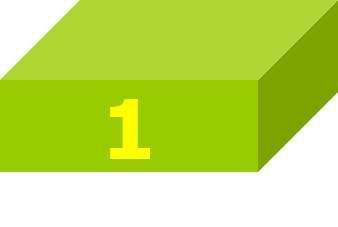 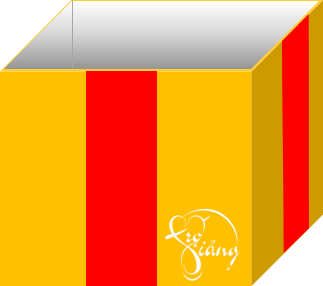 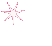 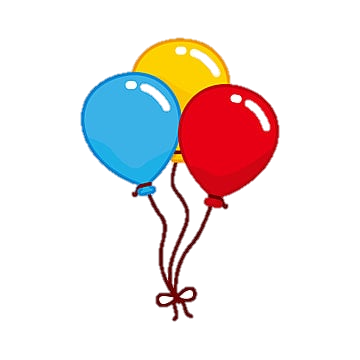 back
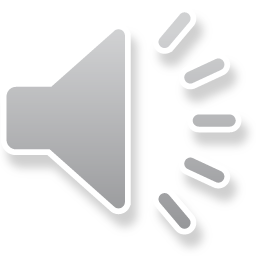 Miệng tròn chứa nước quanh năm,
Thích ở trên bàn ôm bó hoa tươi
Là cái gì?
Lọ hoa
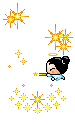 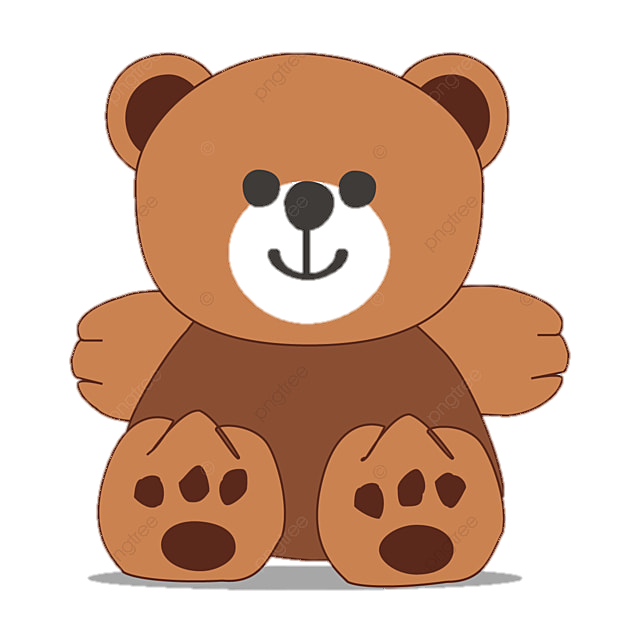 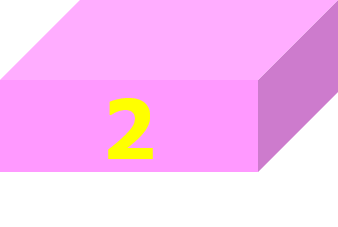 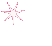 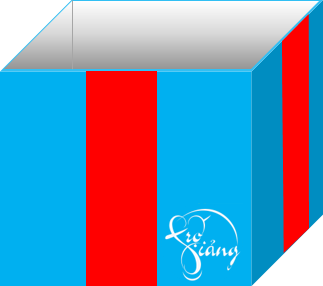 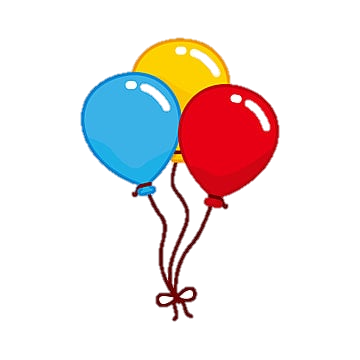 back
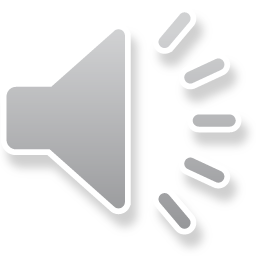 Một cổ năm đầu mọc ra
Bên trong rỗng tuếch như hoa móng rồng
Nghỉ thì trong ruột trống không
Làm thì xương thịt mới lồng vào trong
Là cái gì  ?
Cái găng tay
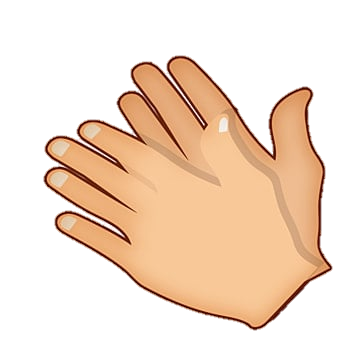 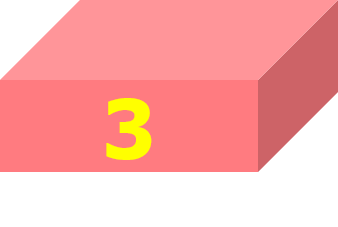 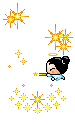 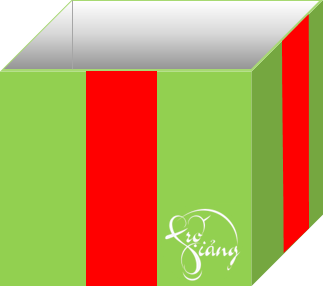 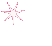 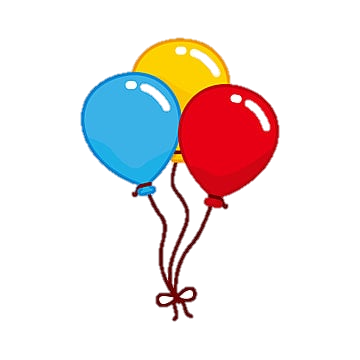 back
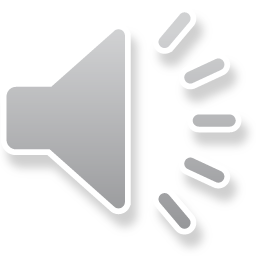 Chủ đề 7 : Vũ điệu của sắc màu
Tiết 2: Tạo dáng và trang trí một sản phẩm theo ý thích
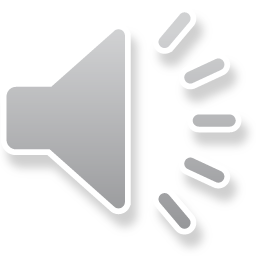 Đồ dùng
- Giấy vẽ, phần giấy thừa của sản phẩm vẽ theo nhạc của tiết 1, màu vẽ, kéo, hồ dán…
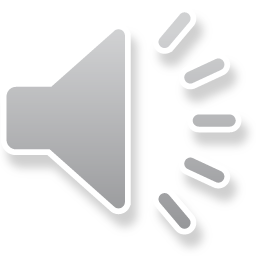 Yêu cầu cần đạt
- Kể tên được một số sản phẩm làm từ sản phẩm vẽ theo nhạc, cảm nhận được sắc màu sinh động trong các sản phẩm đó.- Tạo dáng và trang trí được một sản phẩm cụ thể theo ý thích.- Giới thiệu, nhận xét và nêu được cảm nhận về sản phẩm của mình
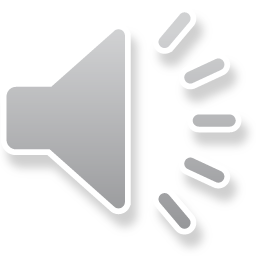 1- Khám phá
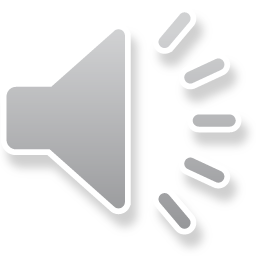 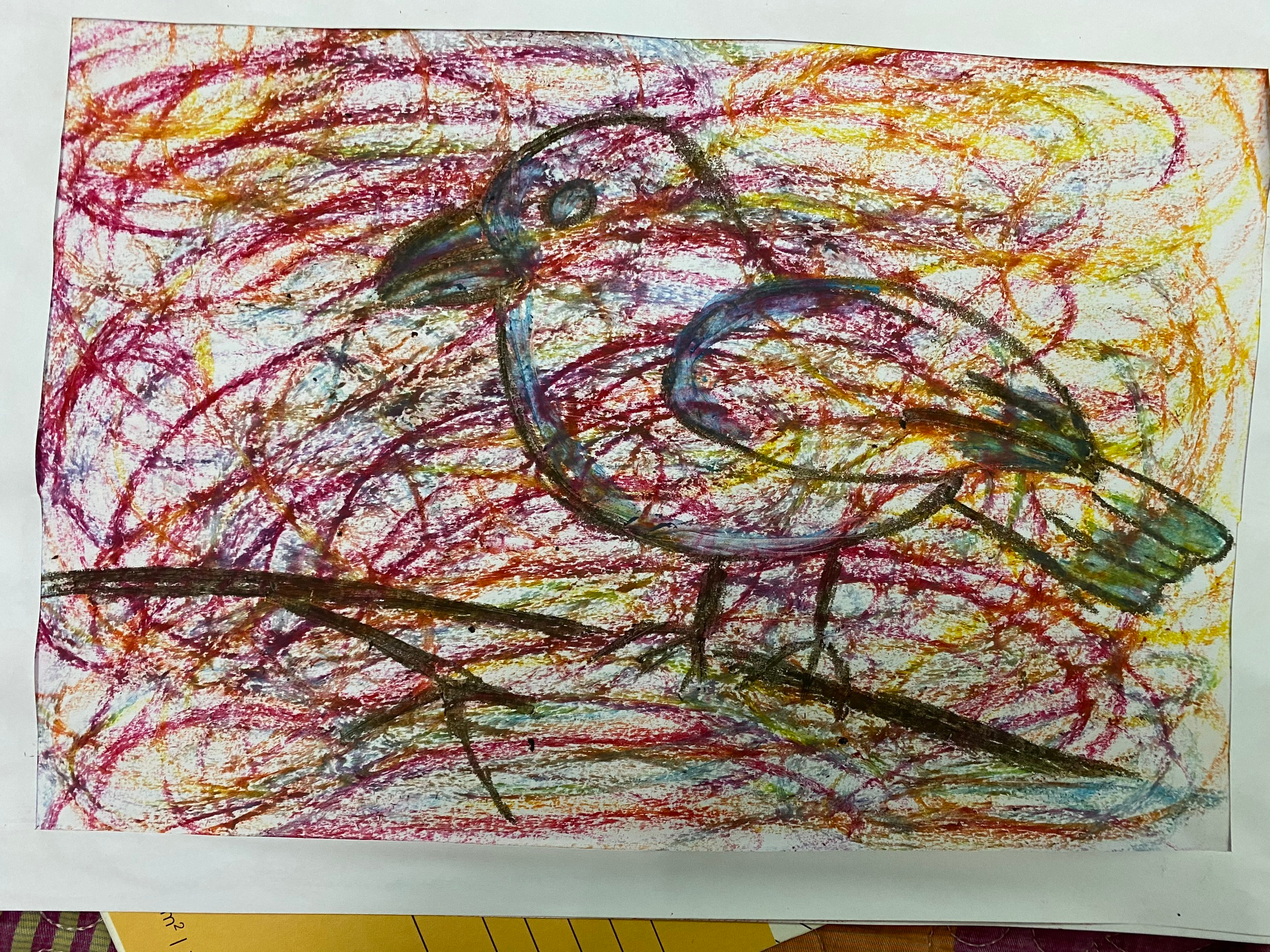 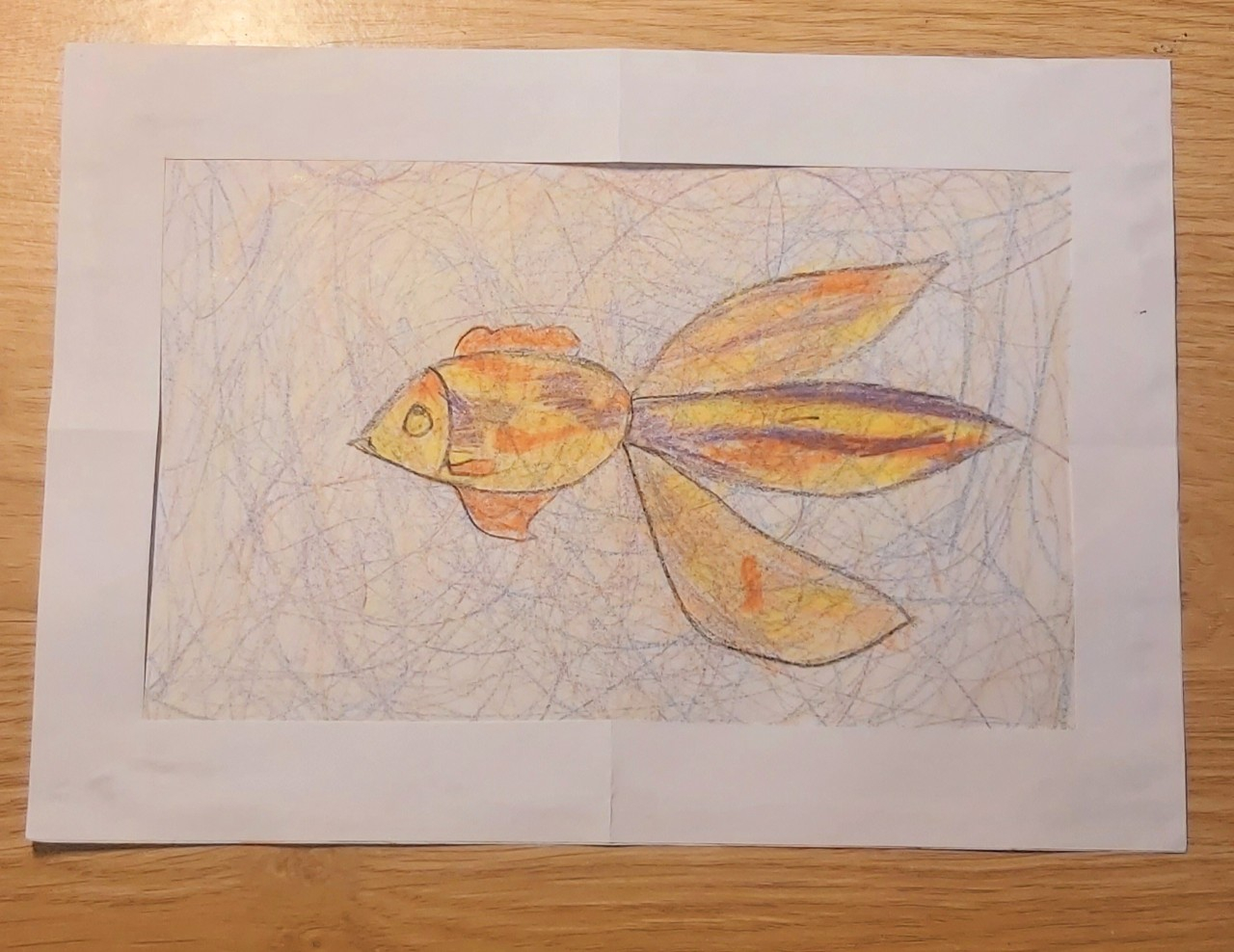 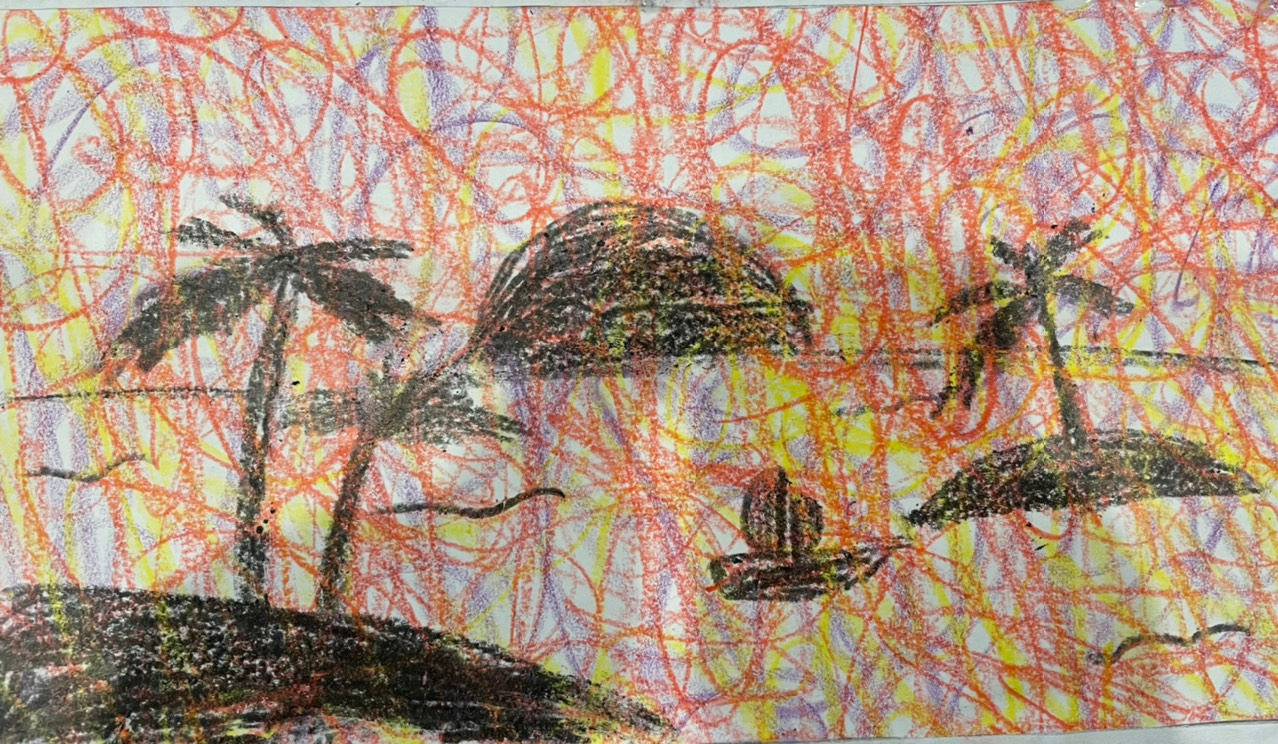 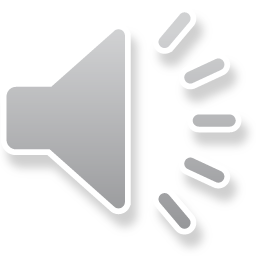 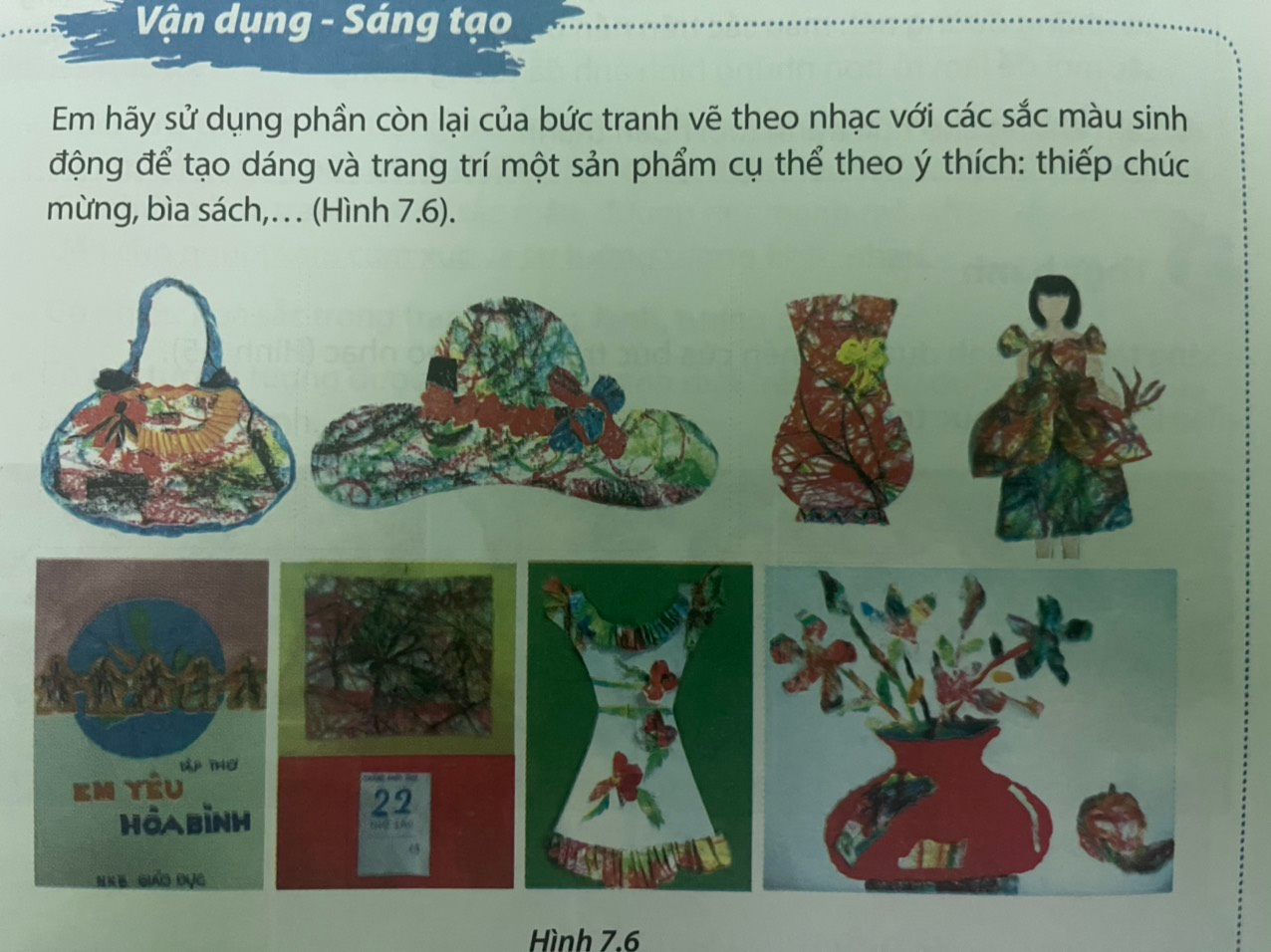 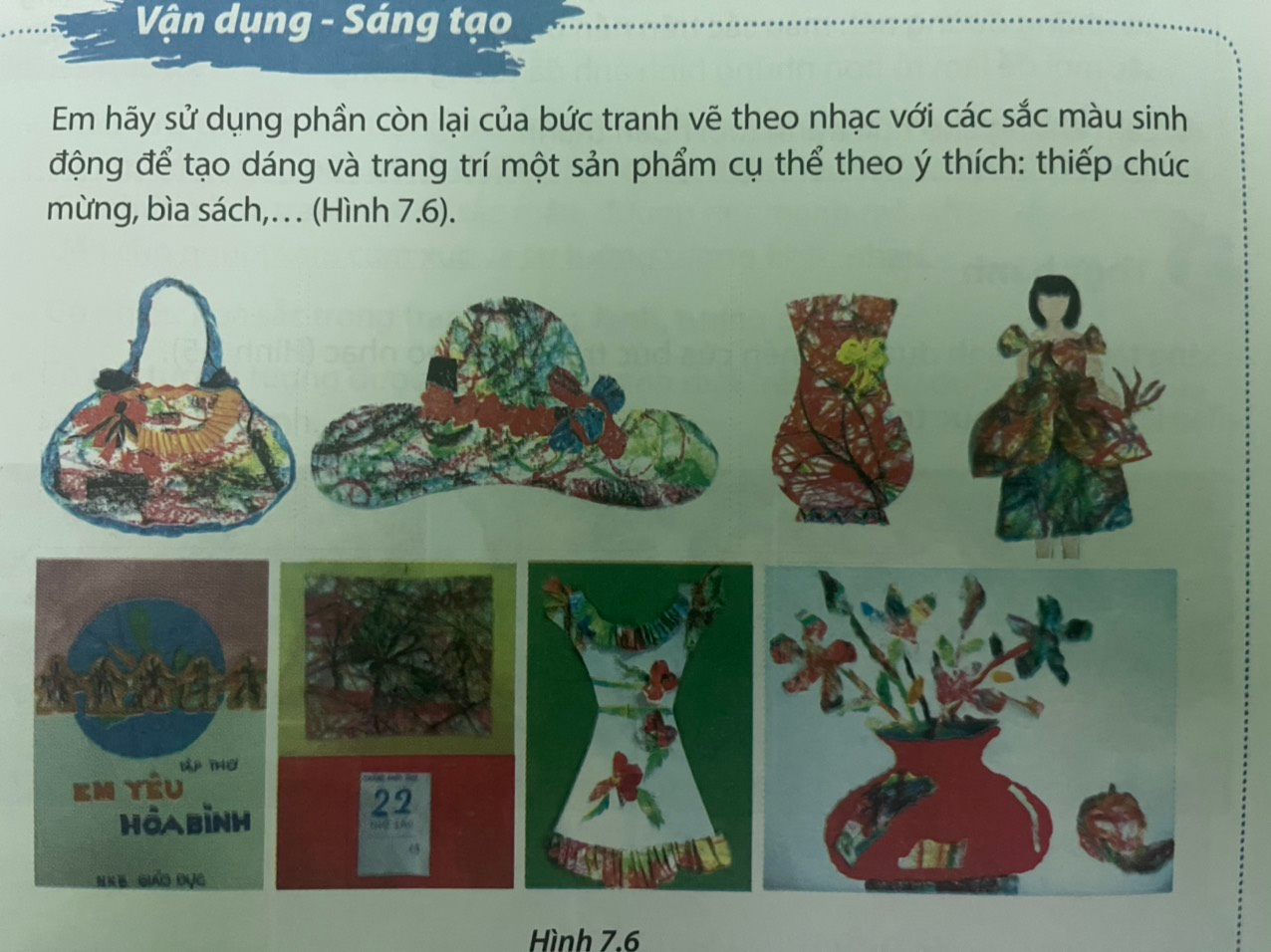 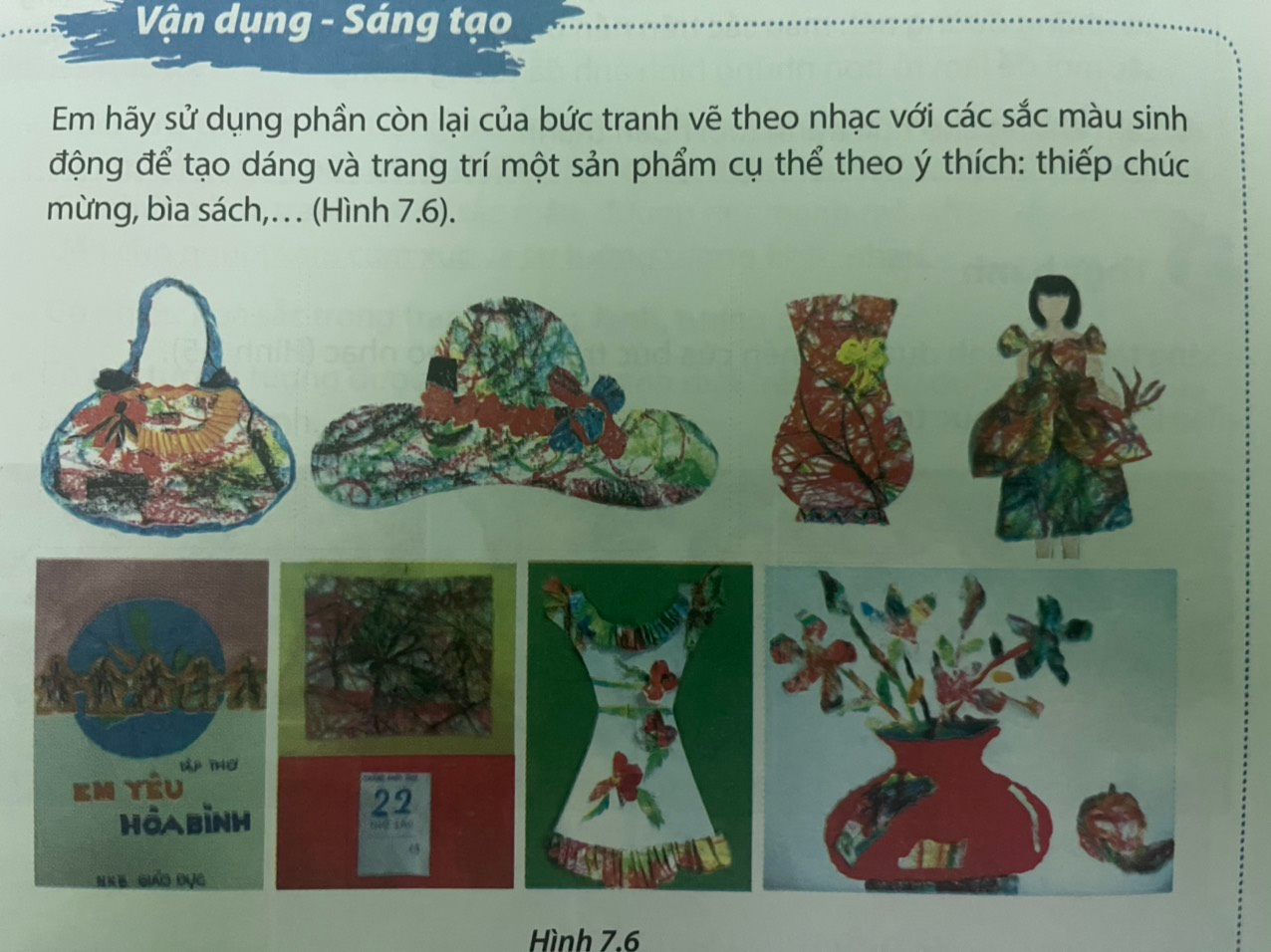 Kể tên những sản phẩm trên?
Những sản phẩm đó được làm bằng chất liệu gì ?
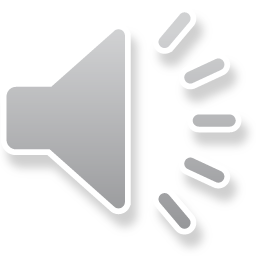 2- Kiến tạo kiến thức- Kĩ năng
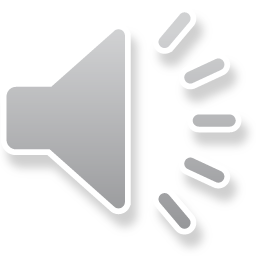 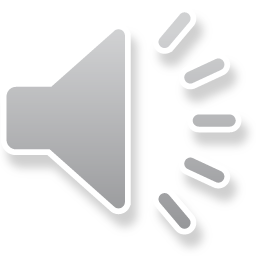 Sản phẩm tham khảo
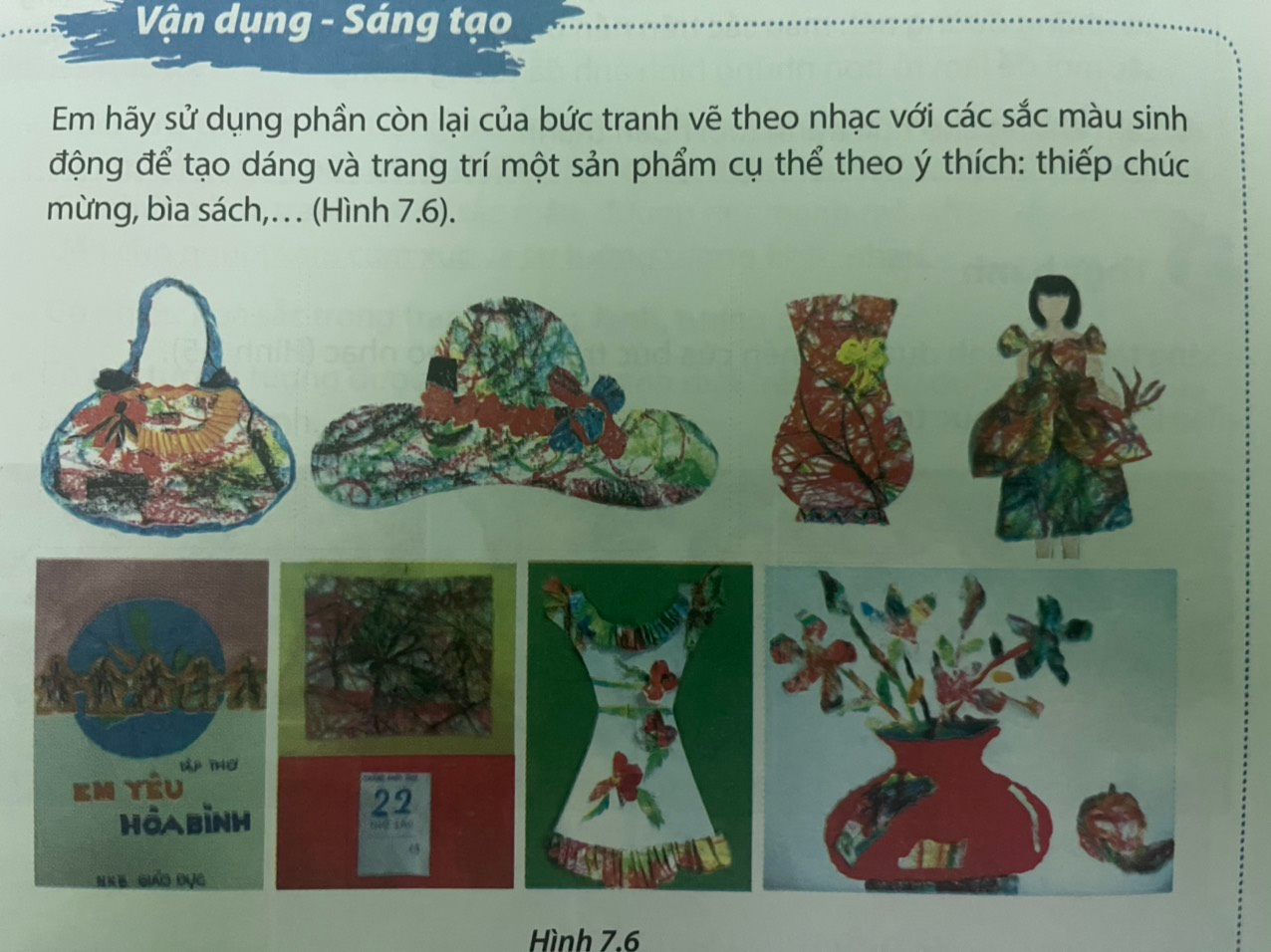 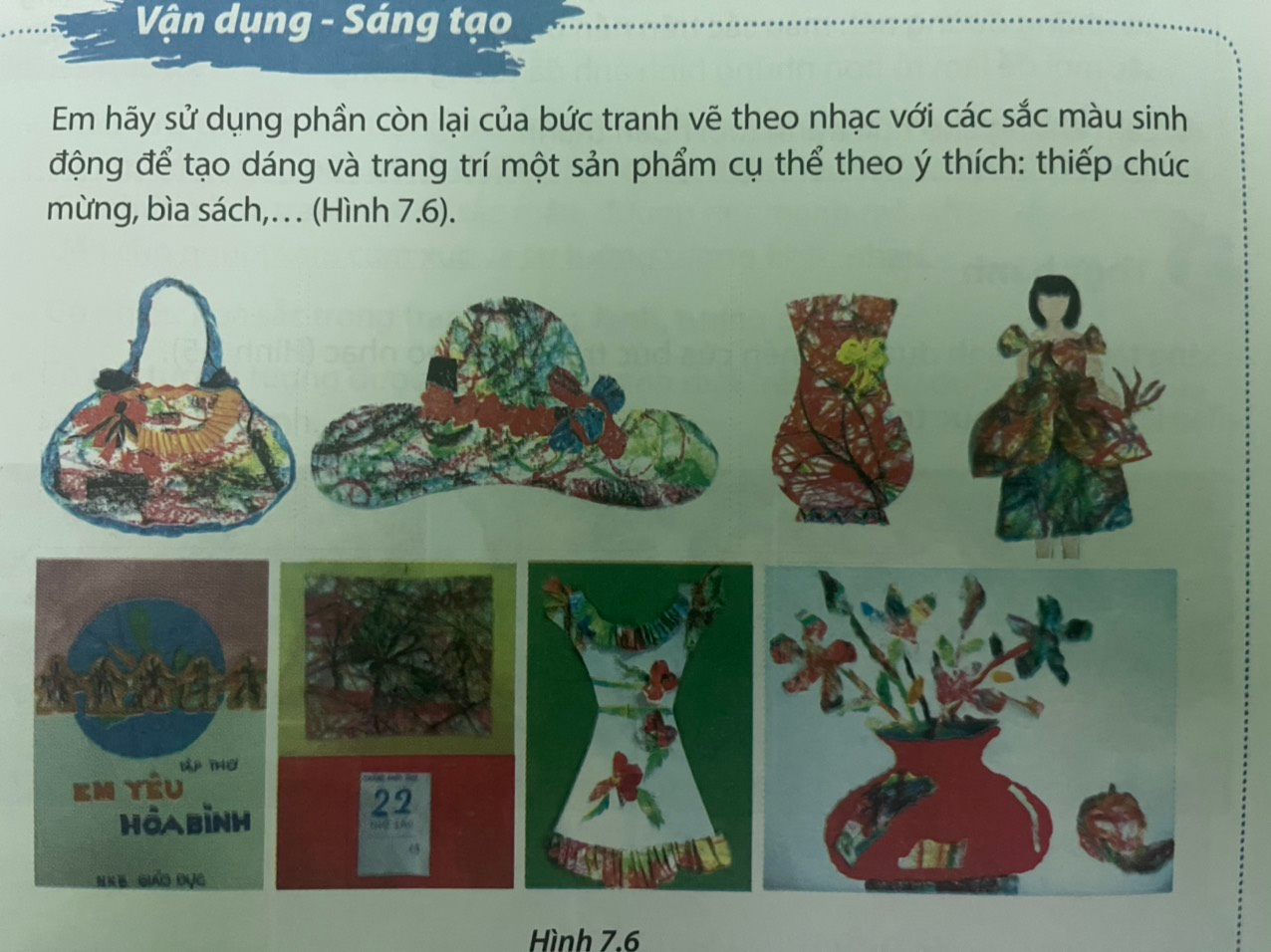 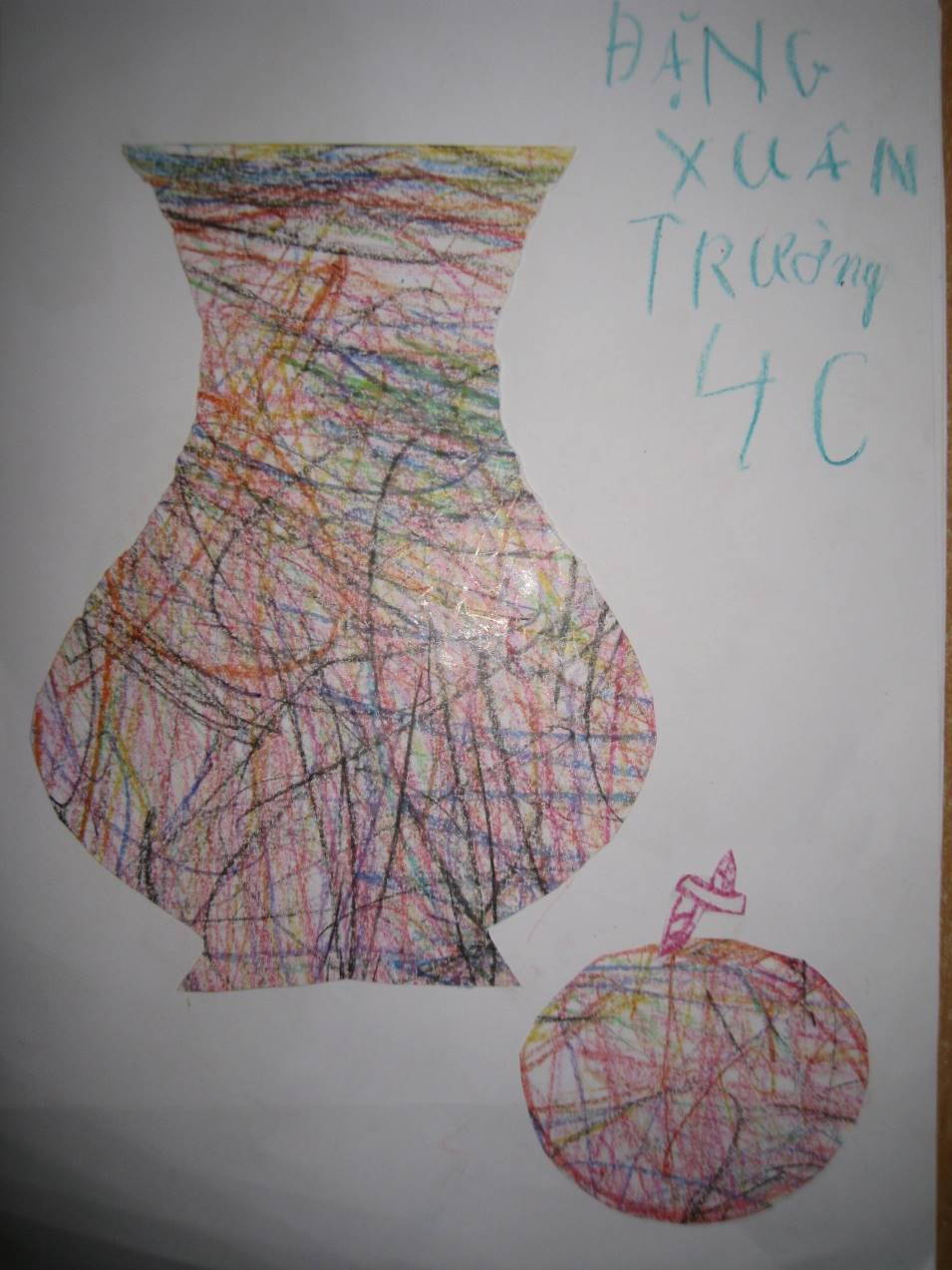 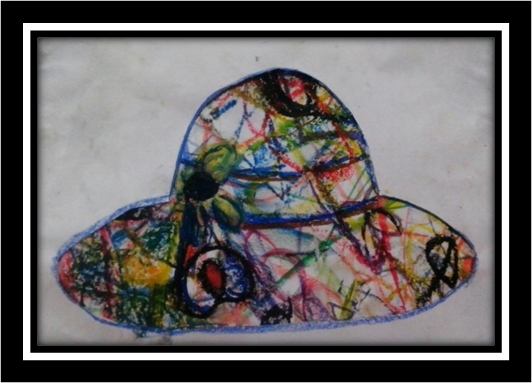 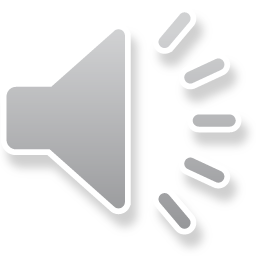 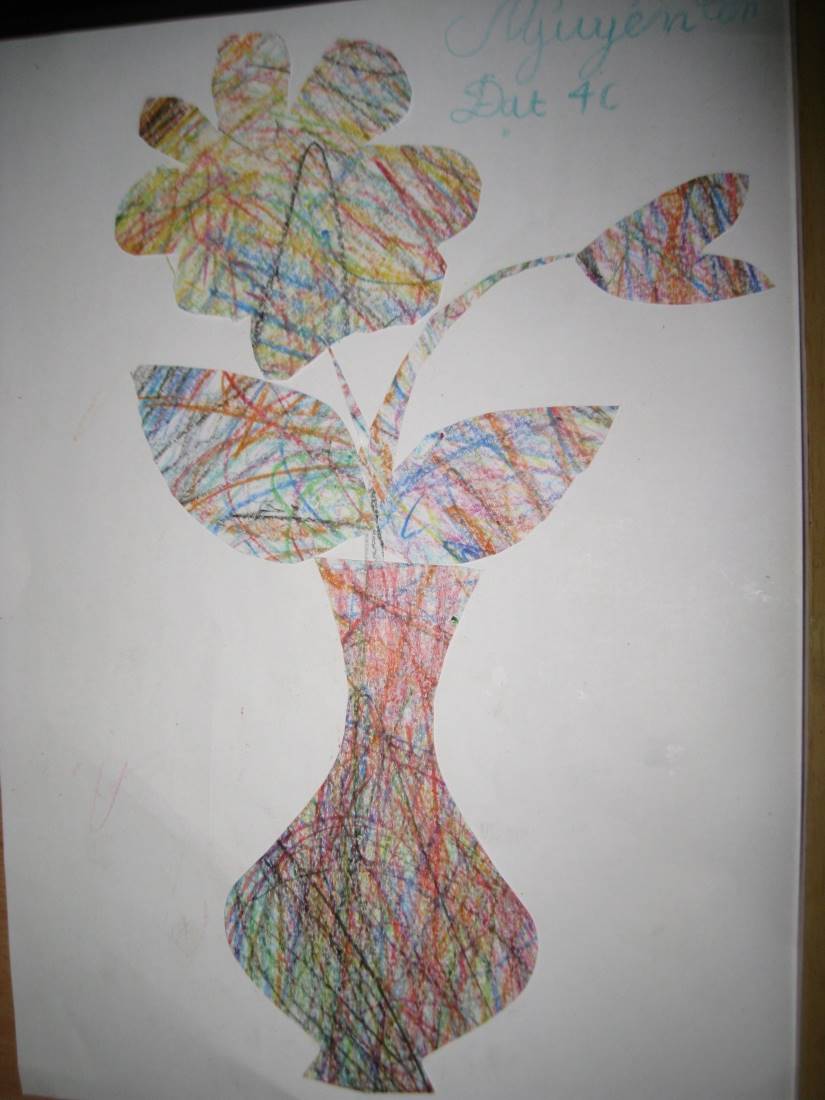 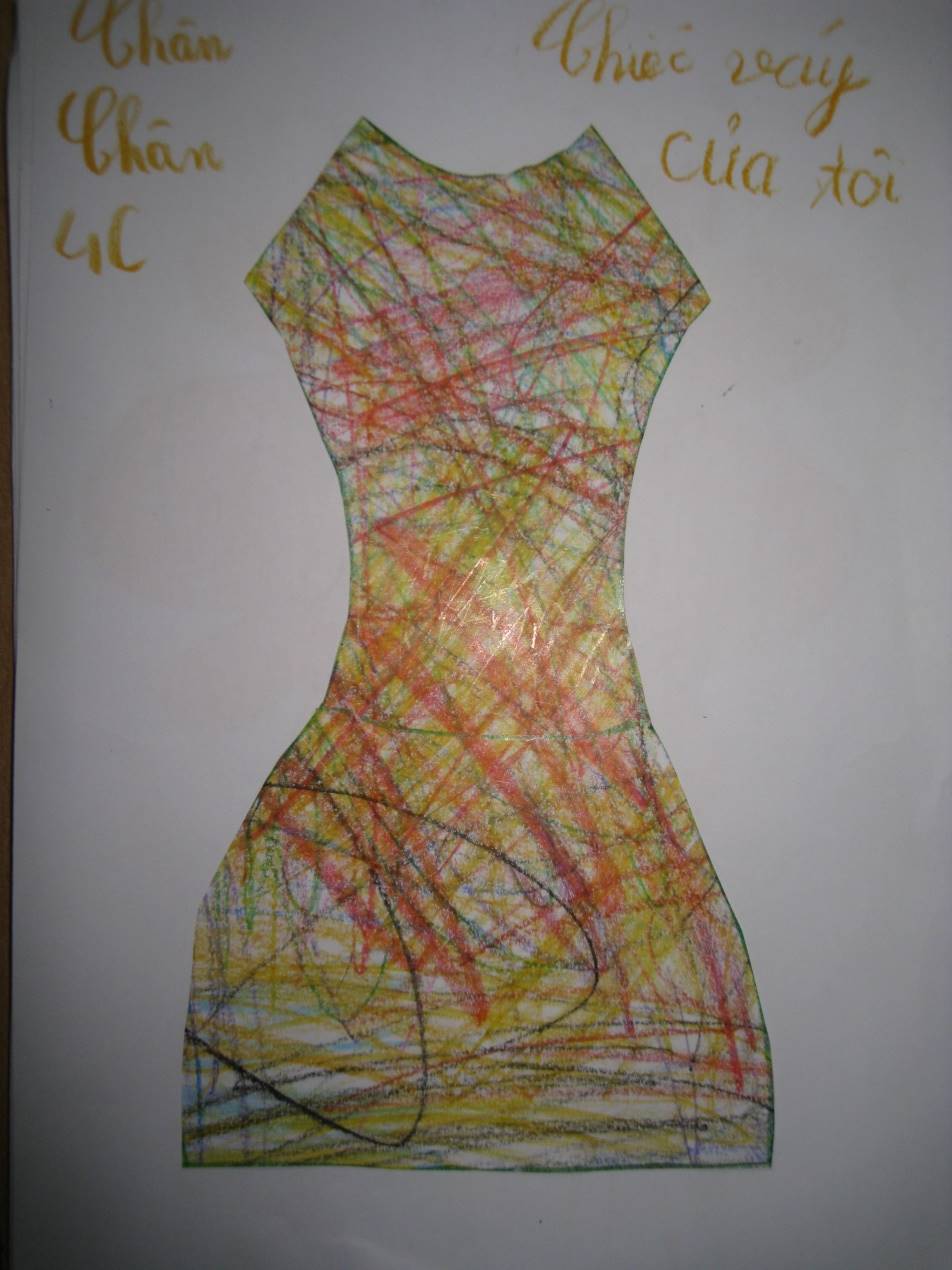 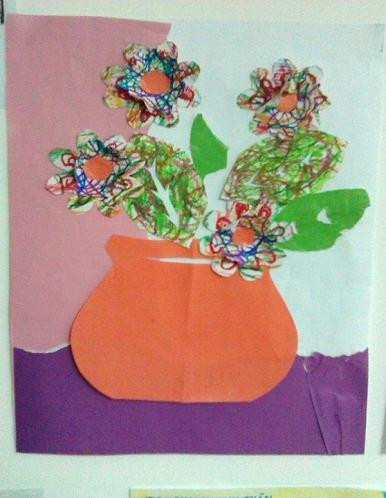 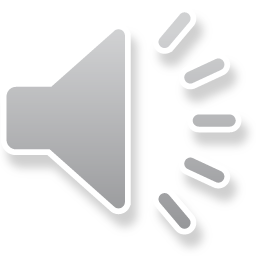 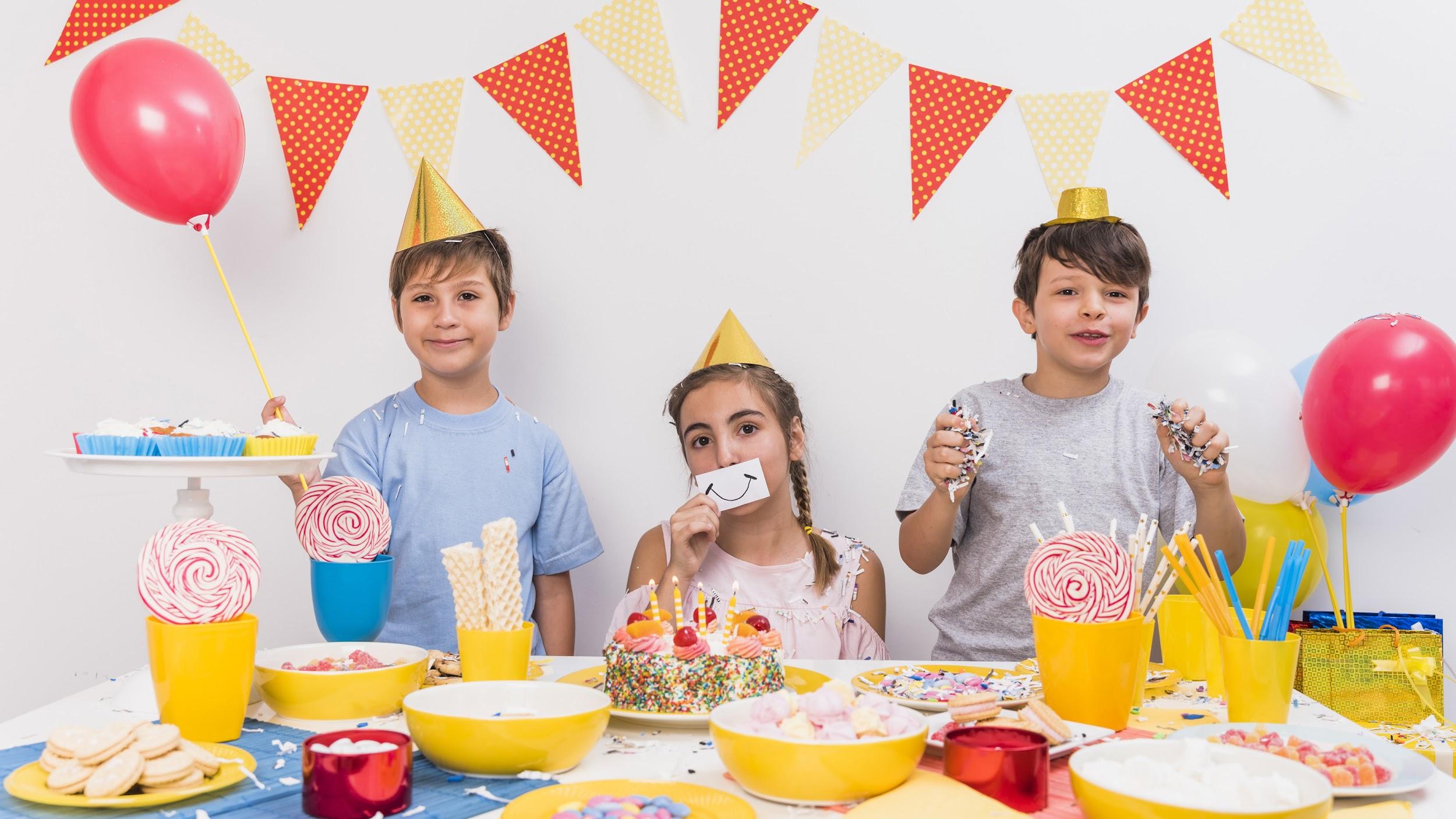 3- Luyện tập – Sáng tạo
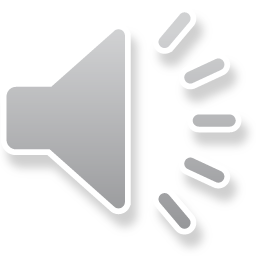 Tạo dáng và trang trí một sản phẩm theo ý thích
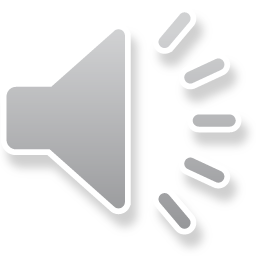 4-Phân tích – đánh giá
- Giới thiệu và chia sẻ sản phẩm của mình tới người thân nhé!
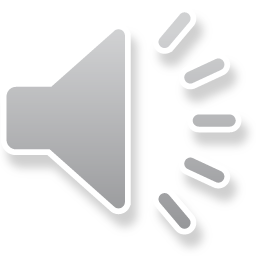 5- Vận dụng- Phát triển
Có thể tạo thành những bức tranh, bưu thiếp để tặng những người thân trong dịp tết nguyên đán nhé!
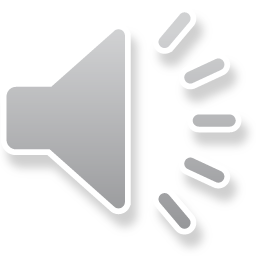 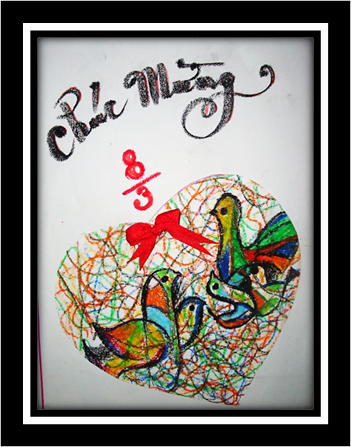 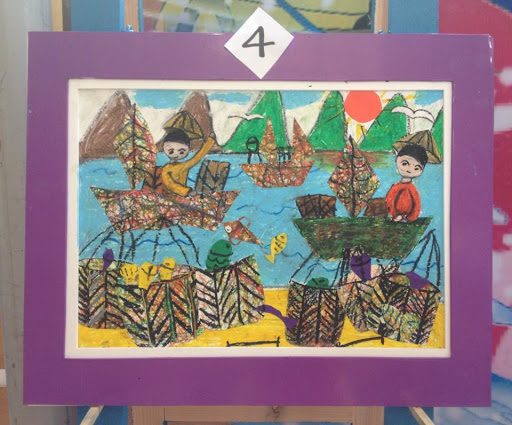 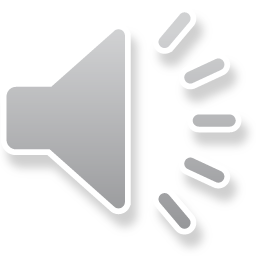 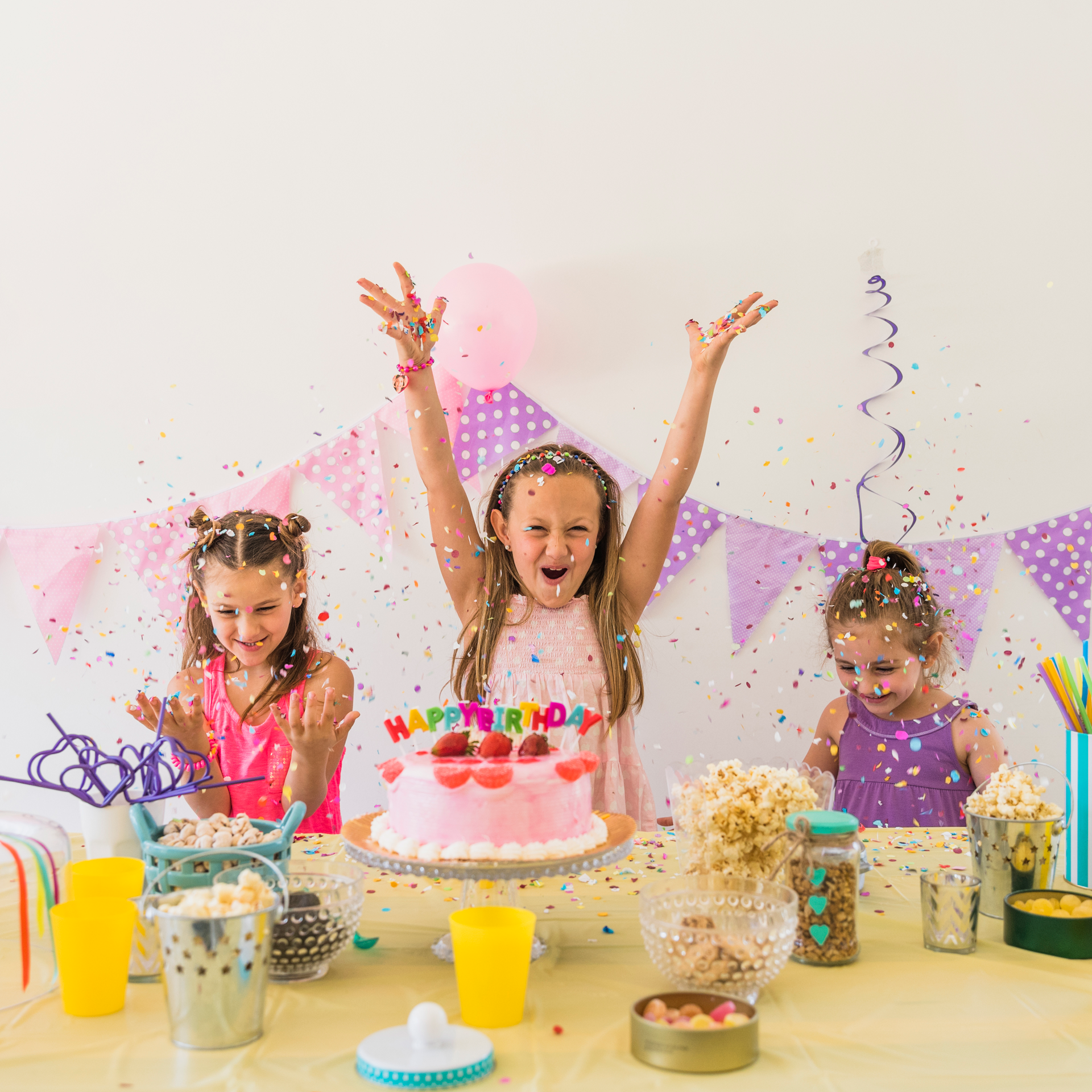 Chúc các con hoàn thành bài thật tốt !
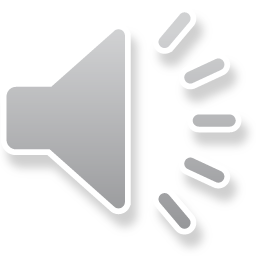